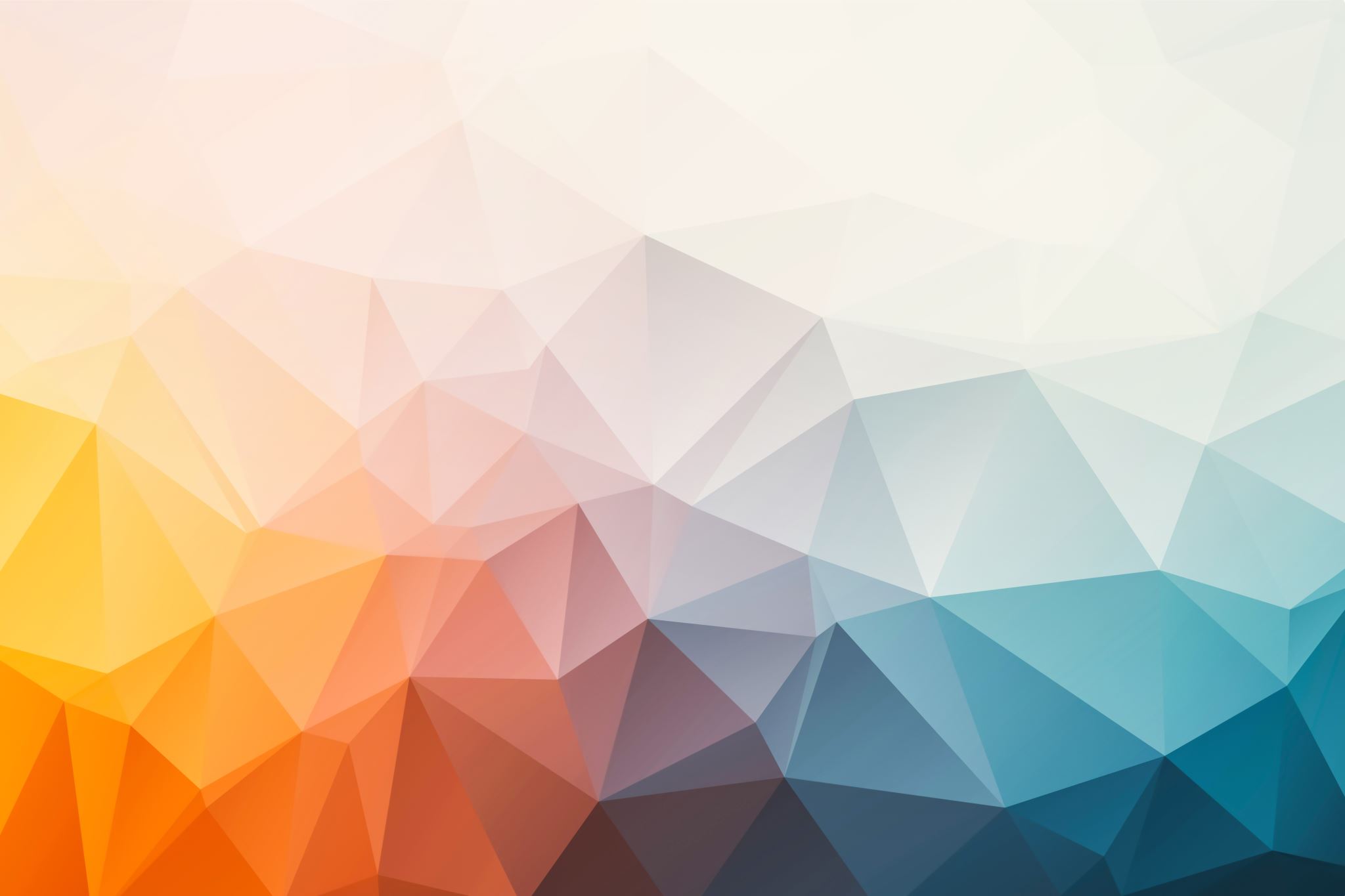 Chapter 3 techniques of integration
https://openstax.org/details/books/calculus-volume-1
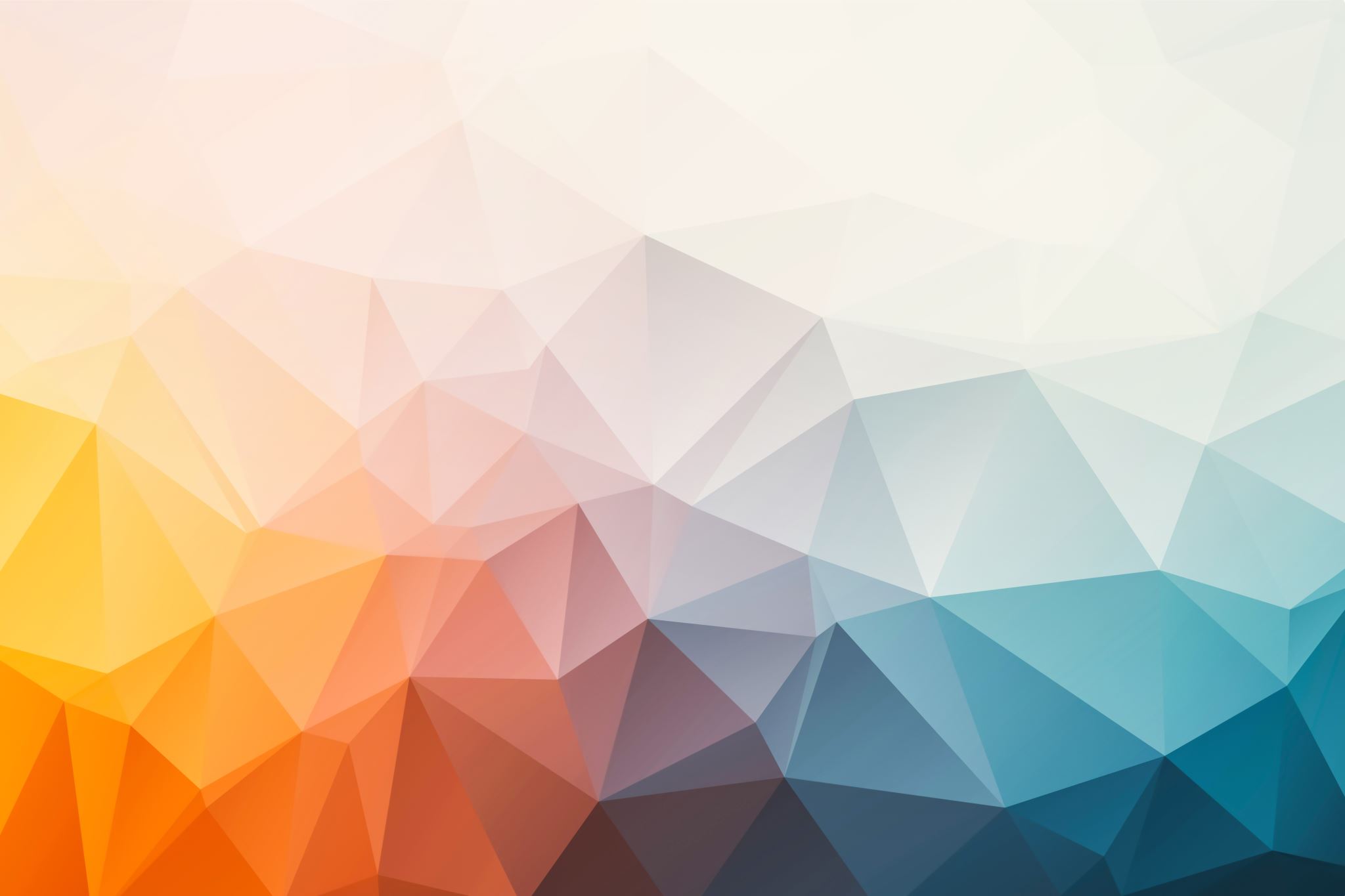 Trigonometric integrals
Section 3.2
https://openstax.org/details/books/calculus-volume-1
[Speaker Notes: In this section we look at how to integrate products and powers of trigonometric functions. These integrals are called trigonometric integrals. First we will look at products of powers of sine and cosine and then products of powers of tangent and secant. We will use trigonometric identities and the u-substitution method to evaluate trigonometric integrals.]
Recall the two trigonometric identities:
Double-angle formula
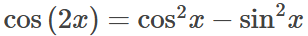 Pythagorean identity
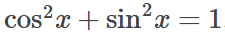 Show the following “power-reducing” identities:
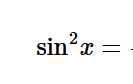 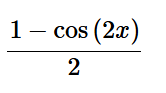 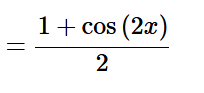 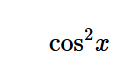 https://openstax.org/details/books/calculus-volume-1
[Speaker Notes: Which side of the equations for the power-reducing identities is easier to integrate?]
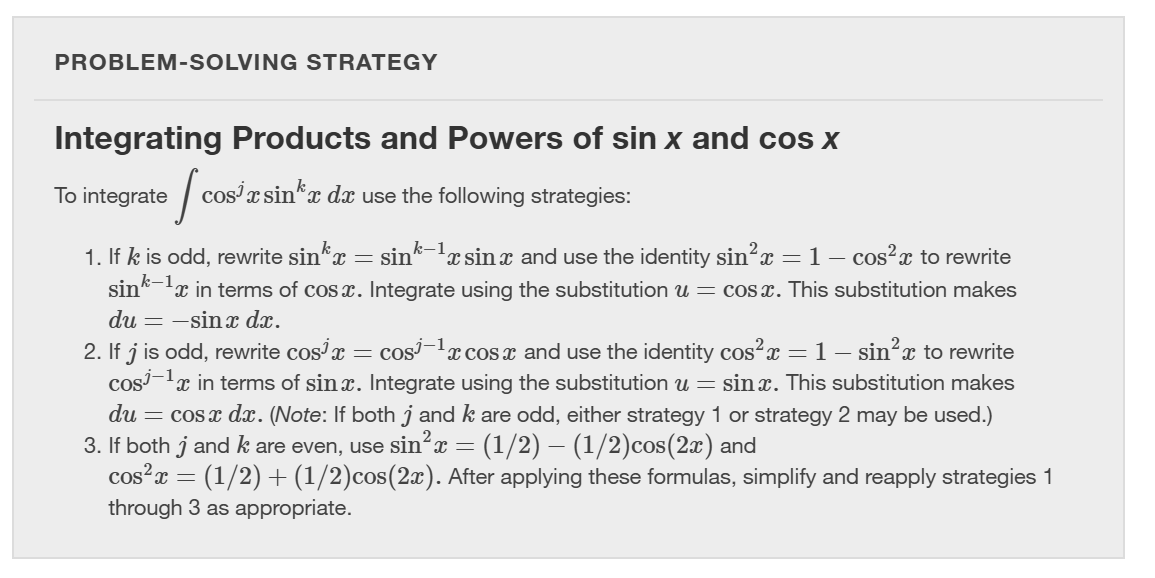 https://openstax.org/details/books/calculus-volume-1
[Speaker Notes: Note in the first two cases, the Pythagorean identity and u-substitution are used. In the third case we use the power-reducing identities.]
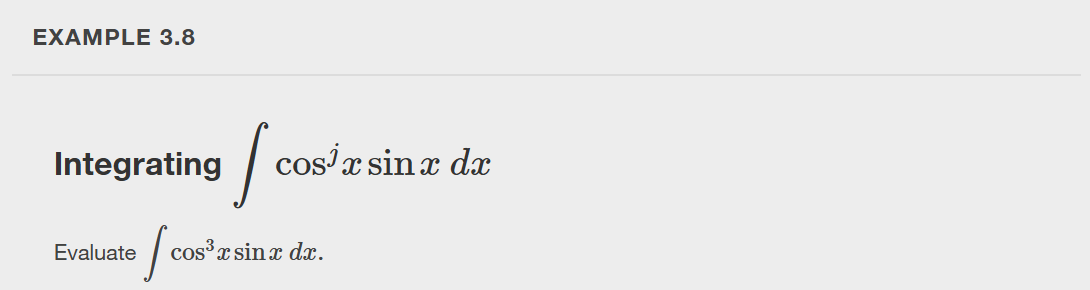 https://openstax.org/details/books/calculus-volume-1
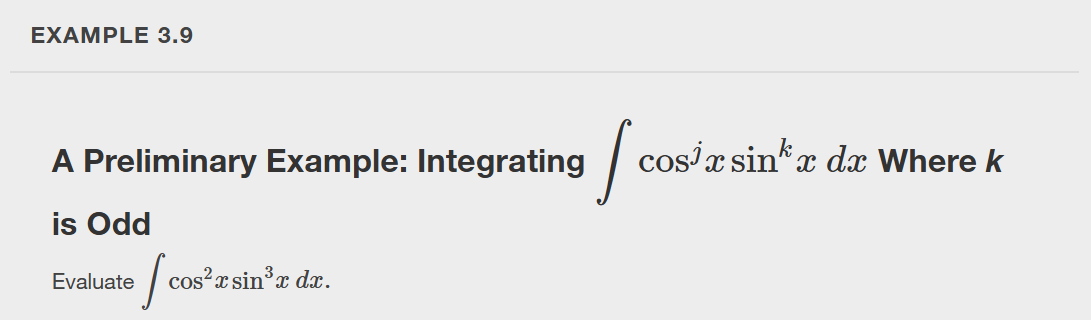 https://openstax.org/details/books/calculus-volume-1
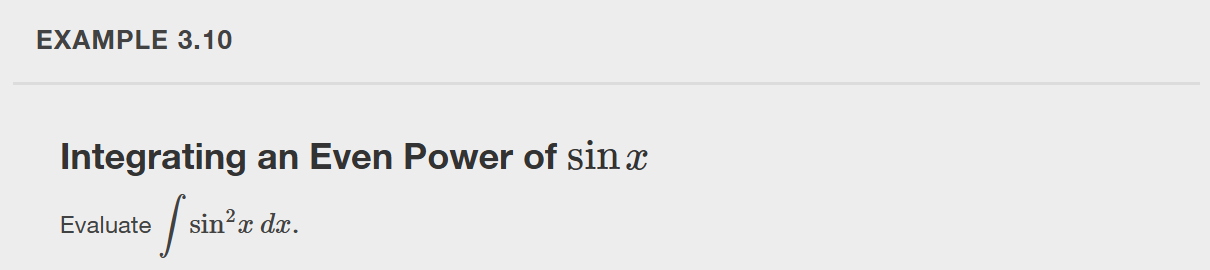 https://openstax.org/details/books/calculus-volume-1
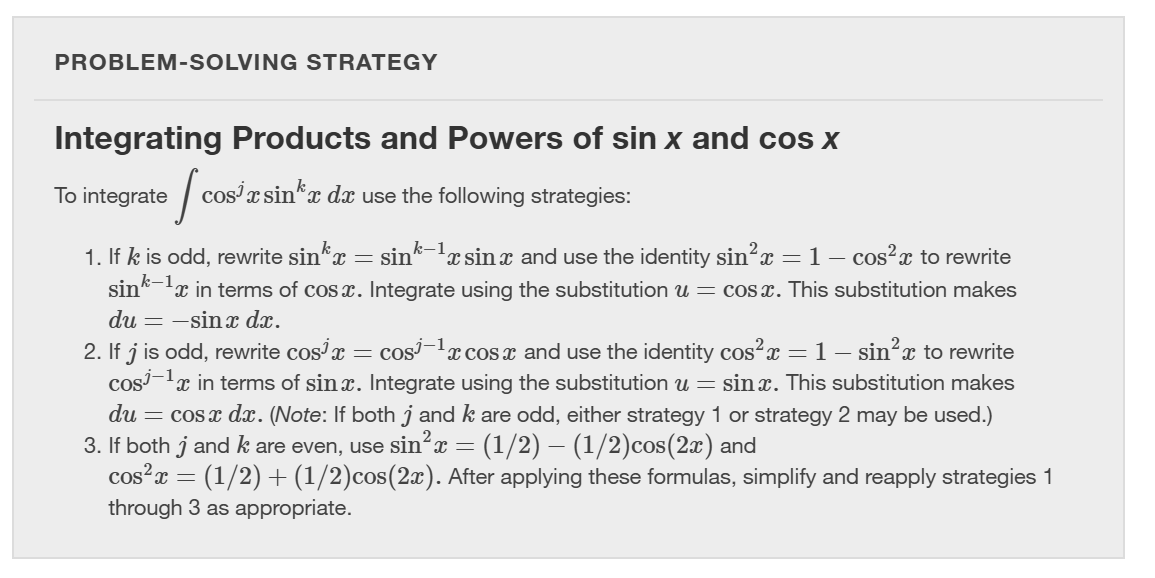 https://openstax.org/details/books/calculus-volume-1
[Speaker Notes: Notice that both trigonometric functions have the same angle.]
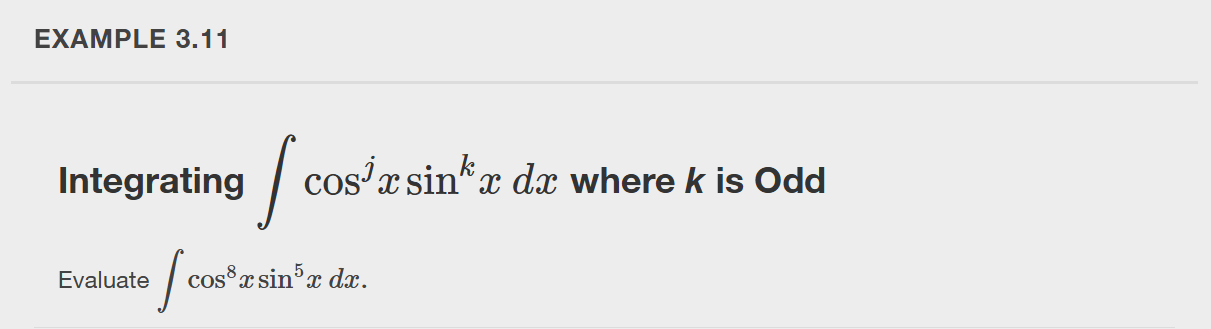 https://openstax.org/details/books/calculus-volume-1
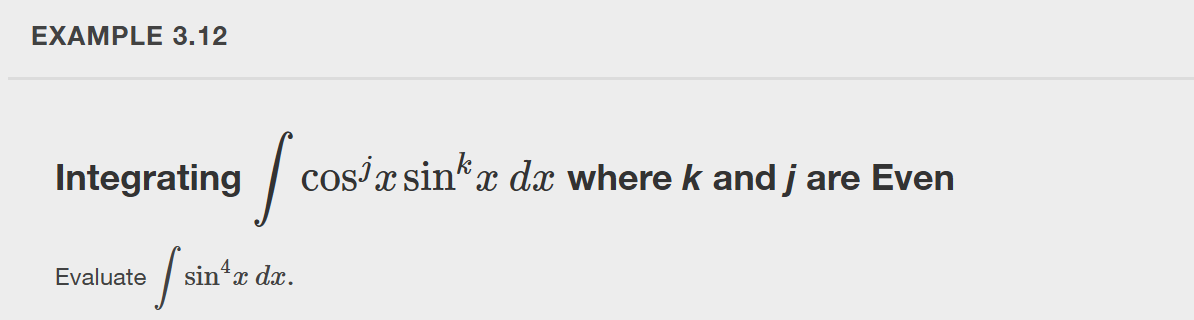 https://openstax.org/details/books/calculus-volume-1
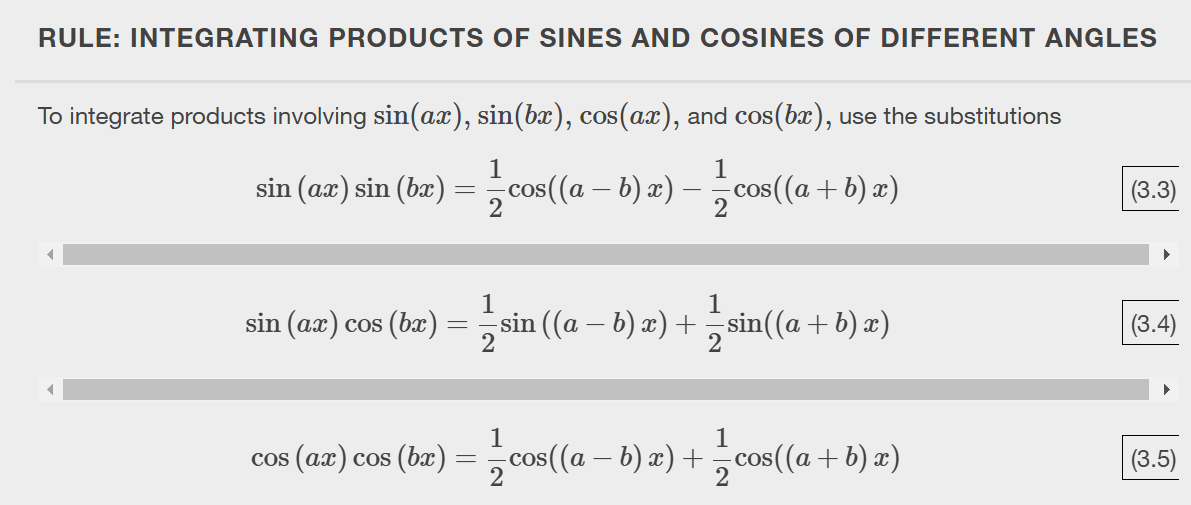 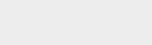 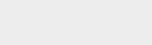 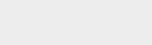 https://openstax.org/details/books/calculus-volume-1
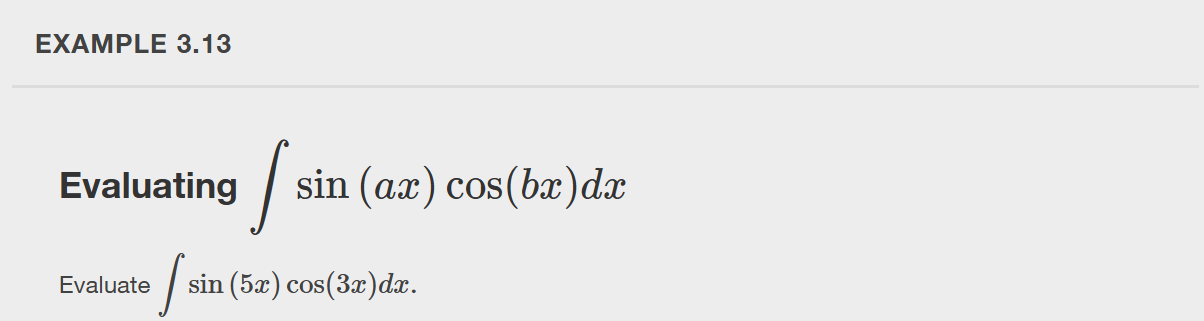 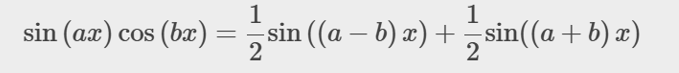 https://openstax.org/details/books/calculus-volume-1
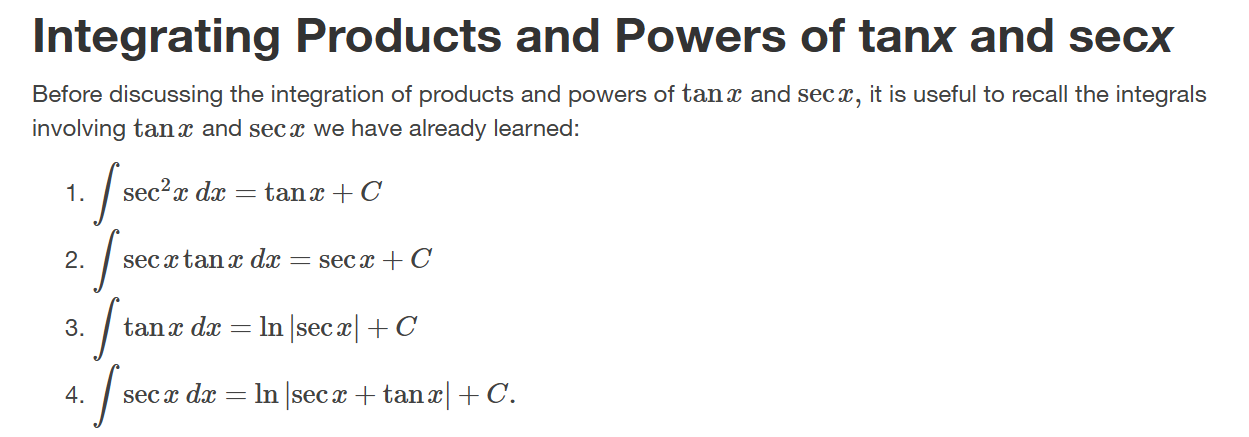 https://openstax.org/details/books/calculus-volume-1
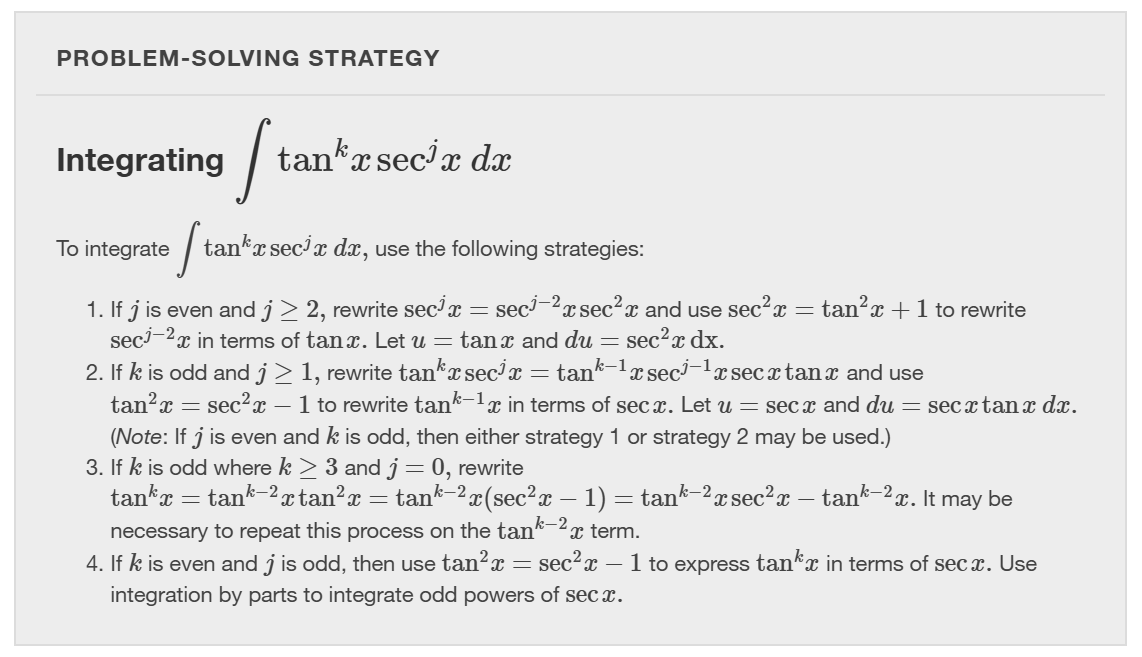 https://openstax.org/details/books/calculus-volume-1
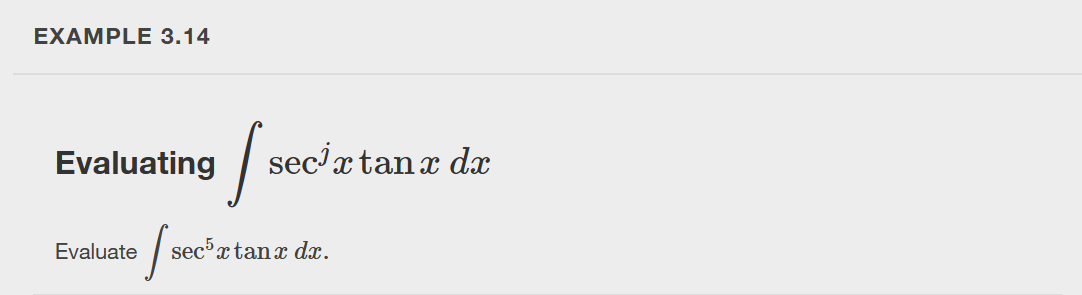 https://openstax.org/details/books/calculus-volume-1
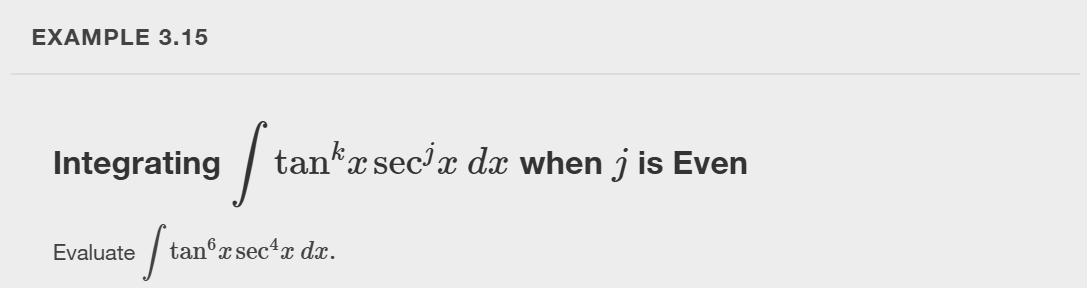 https://openstax.org/details/books/calculus-volume-1
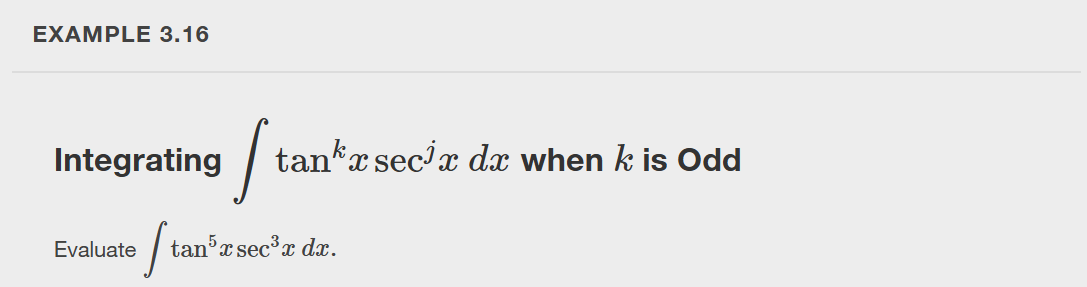 https://openstax.org/details/books/calculus-volume-1
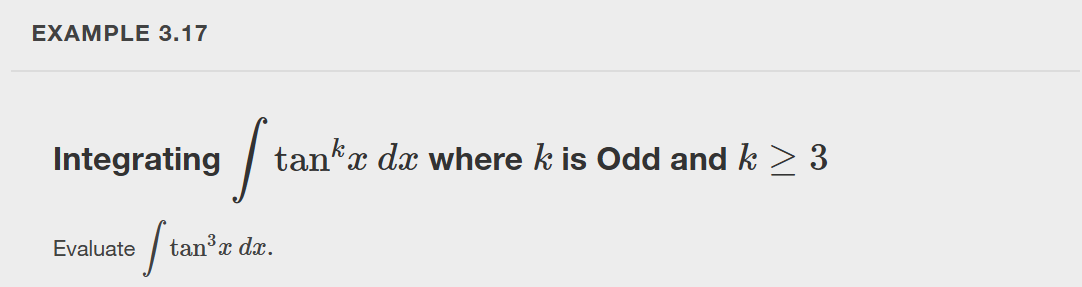 https://openstax.org/details/books/calculus-volume-1
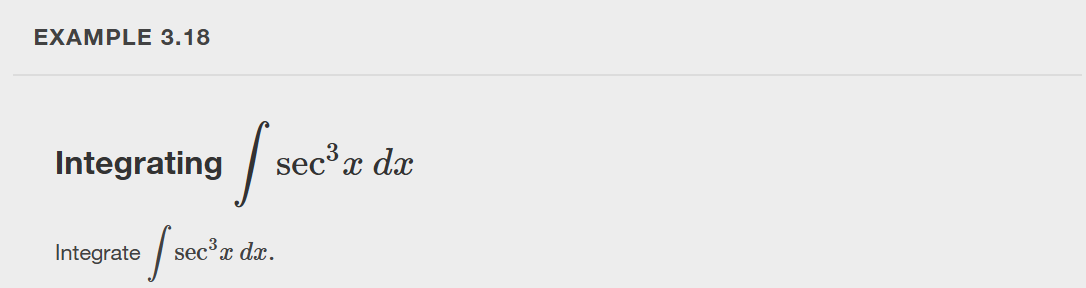 https://openstax.org/details/books/calculus-volume-1
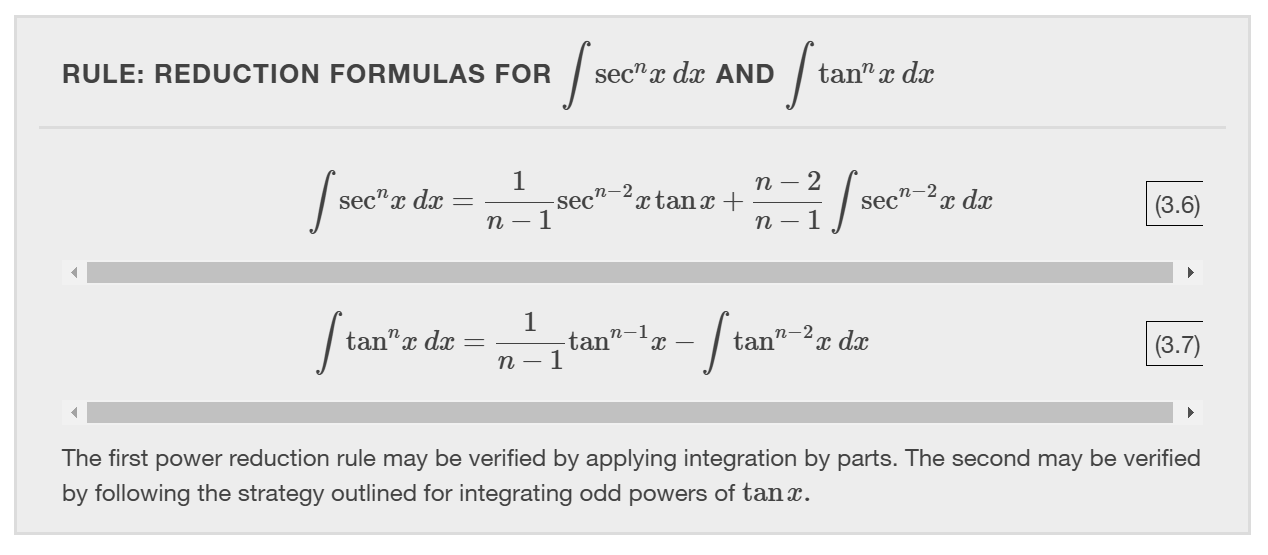 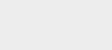 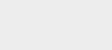 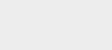 https://openstax.org/details/books/calculus-volume-1
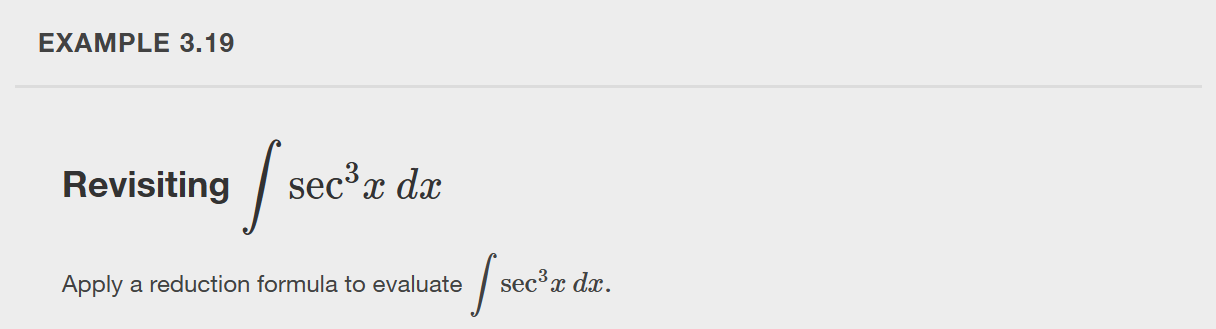 https://openstax.org/details/books/calculus-volume-1
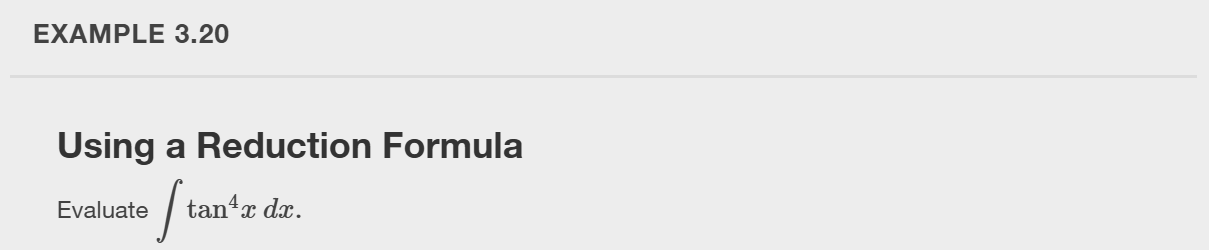 https://openstax.org/details/books/calculus-volume-1
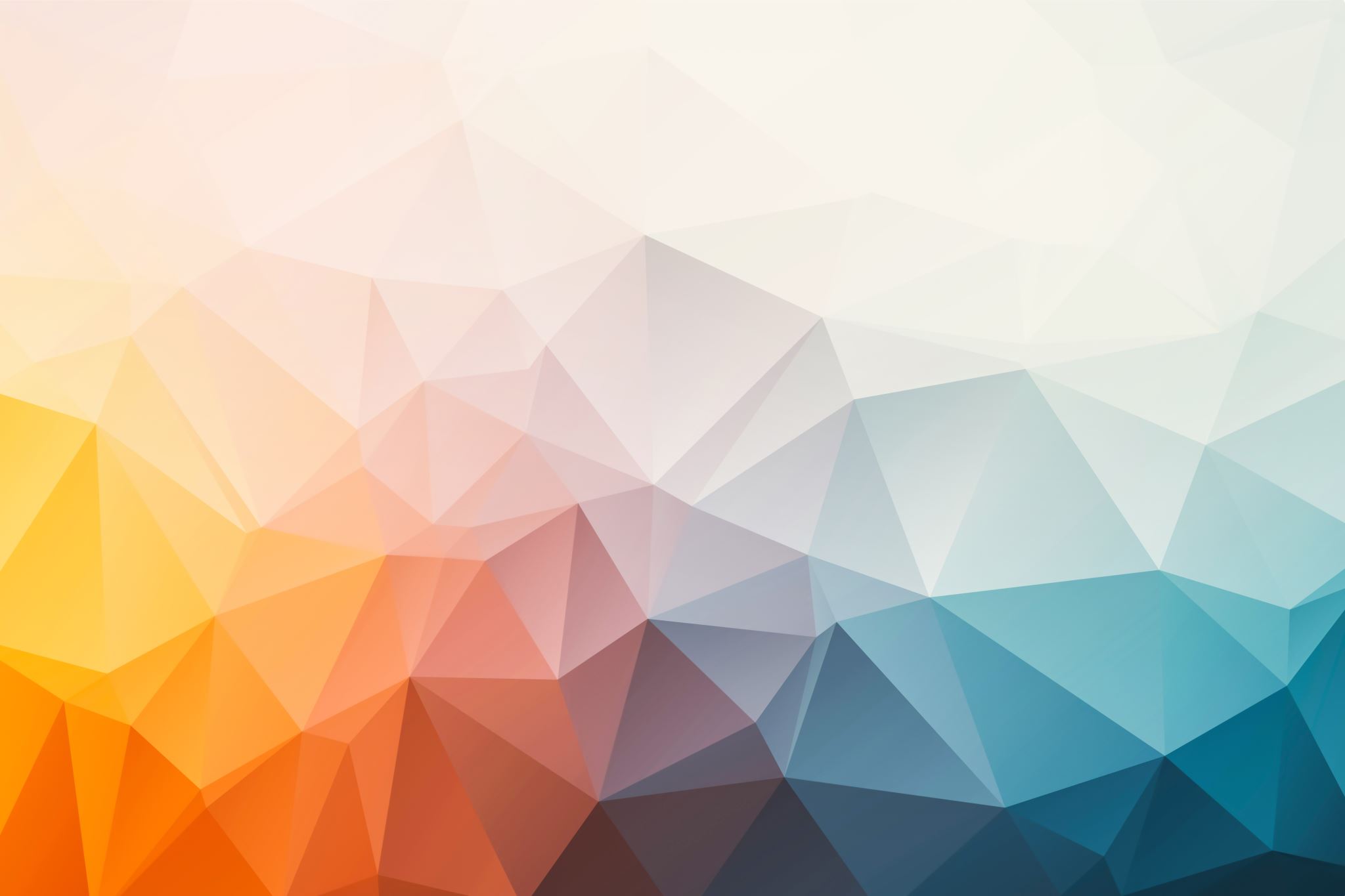 Trigonometric substitution
Section 3.3
https://openstax.org/details/books/calculus-volume-1
[Speaker Notes: In this section, we explore integrals containing a square root of a sum or difference of two squares.]
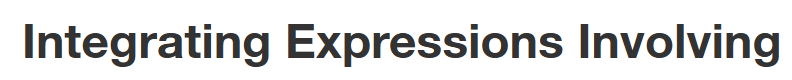 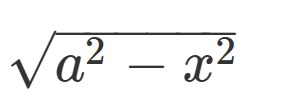 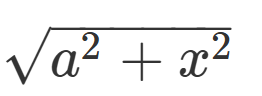 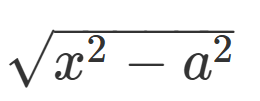 https://openstax.org/details/books/calculus-volume-1
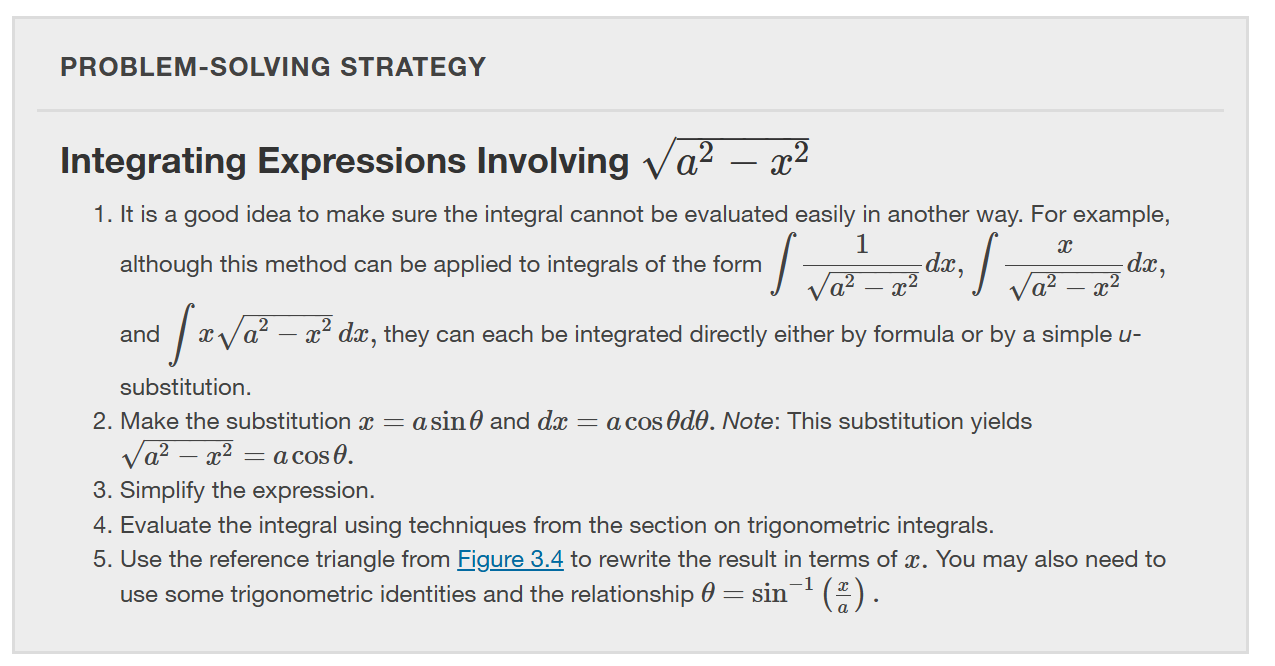 https://openstax.org/details/books/calculus-volume-1
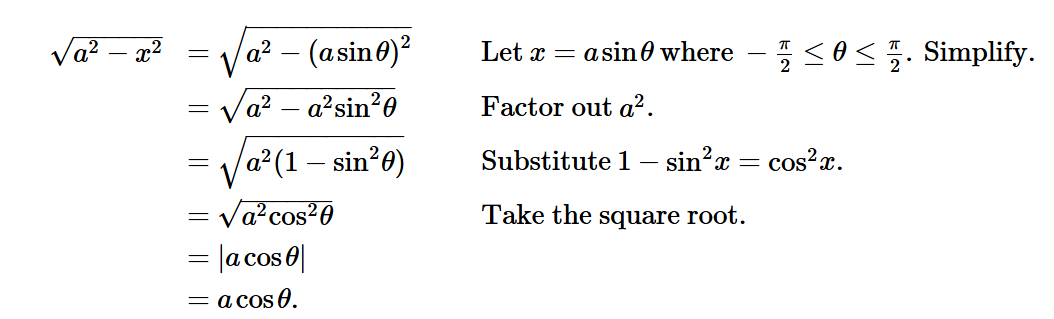 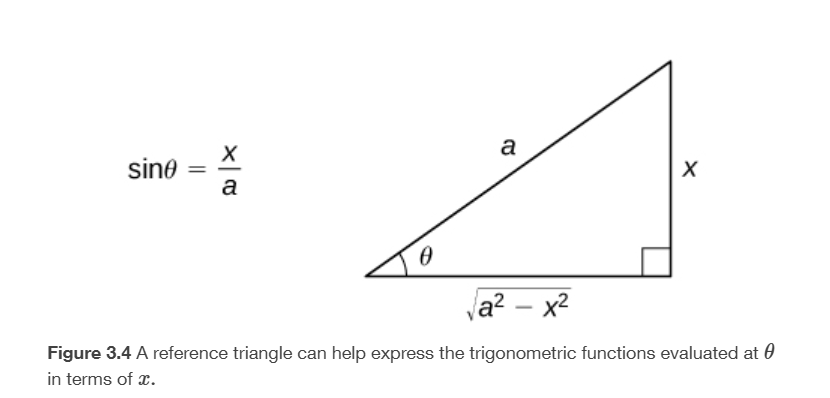 https://openstax.org/details/books/calculus-volume-1
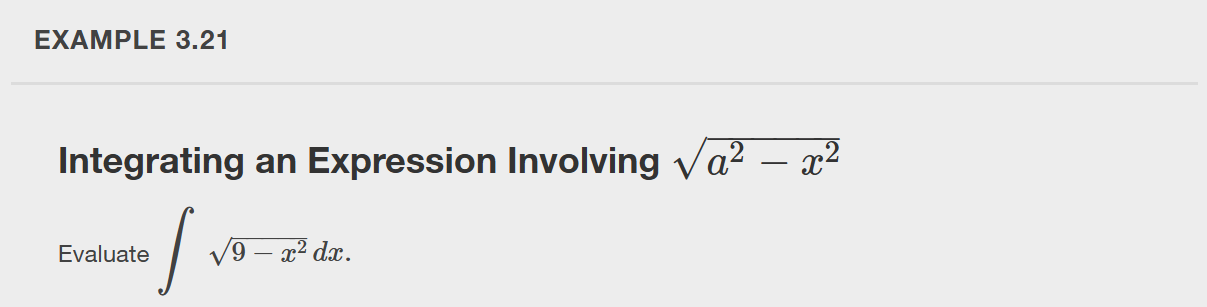 https://openstax.org/details/books/calculus-volume-1
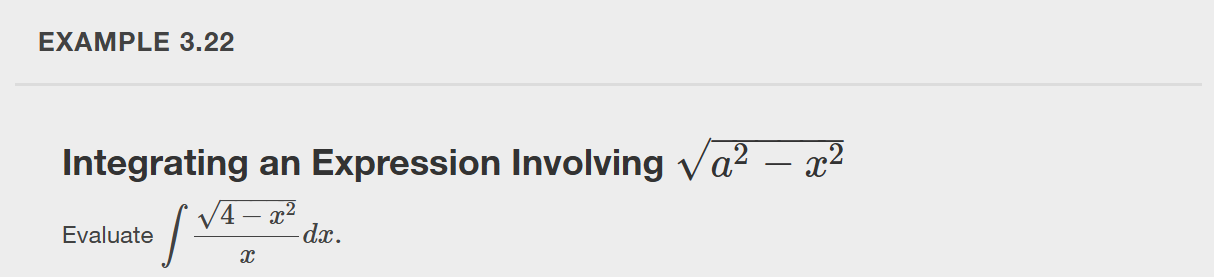 https://openstax.org/details/books/calculus-volume-1
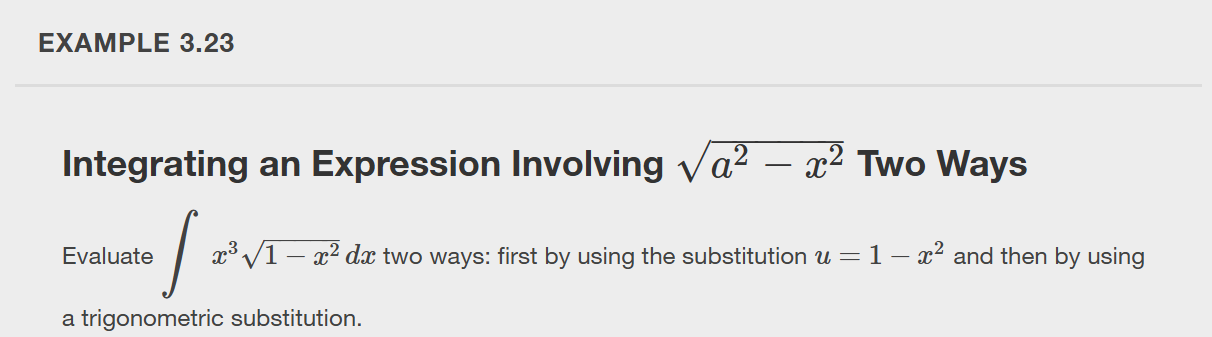 https://openstax.org/details/books/calculus-volume-1
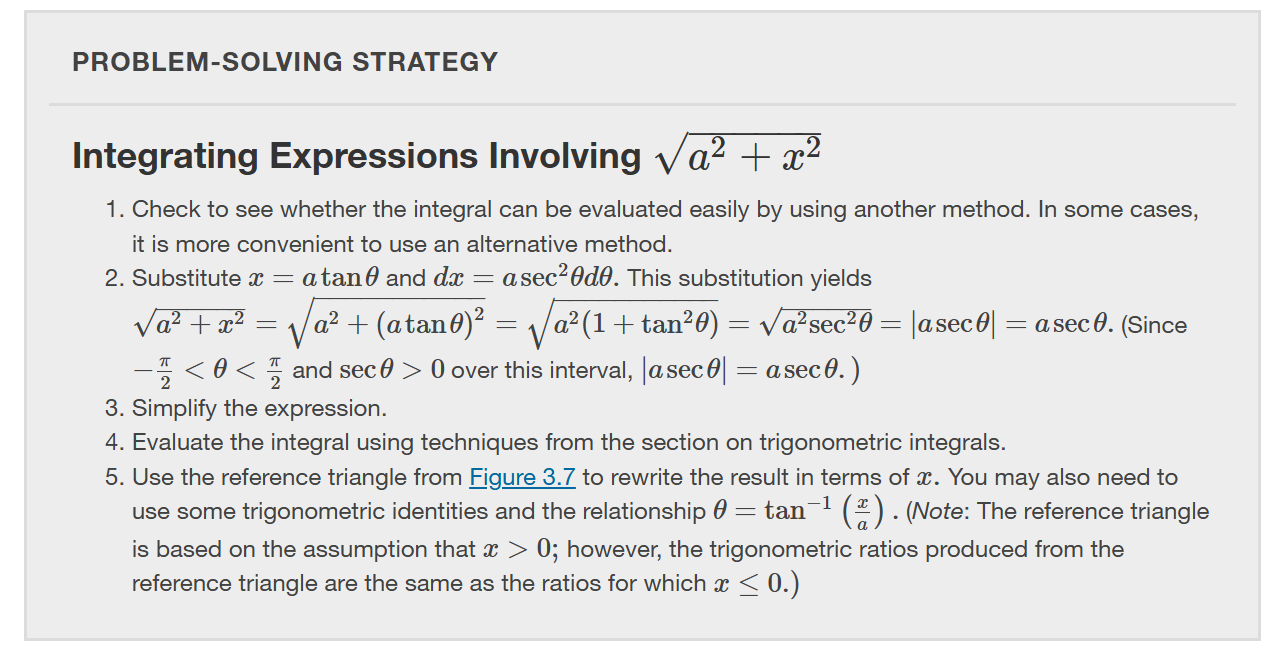 https://openstax.org/details/books/calculus-volume-1
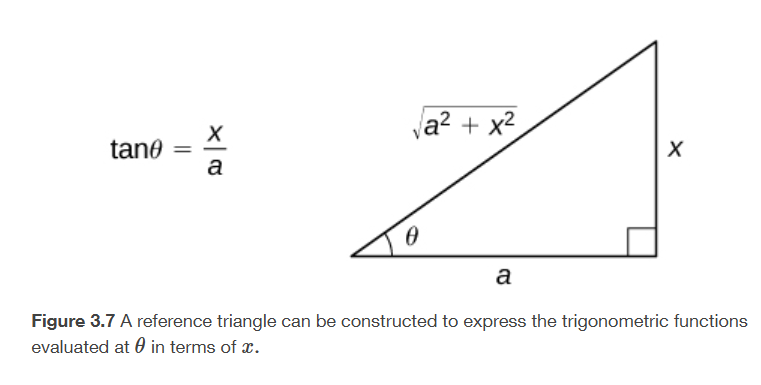 https://openstax.org/details/books/calculus-volume-1
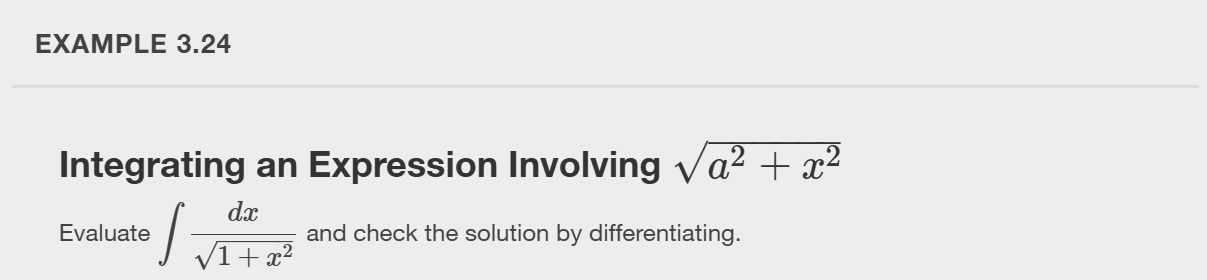 https://openstax.org/details/books/calculus-volume-1
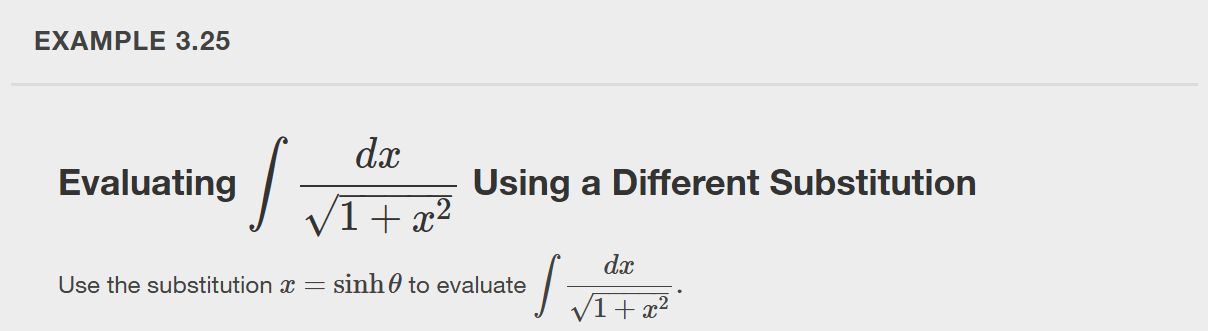 https://openstax.org/details/books/calculus-volume-1
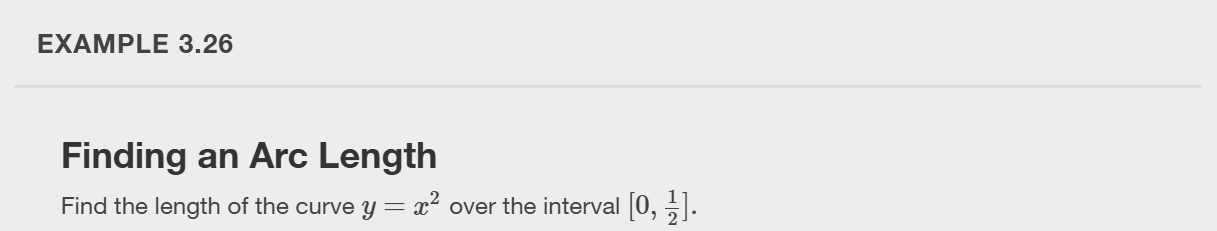 https://openstax.org/details/books/calculus-volume-1
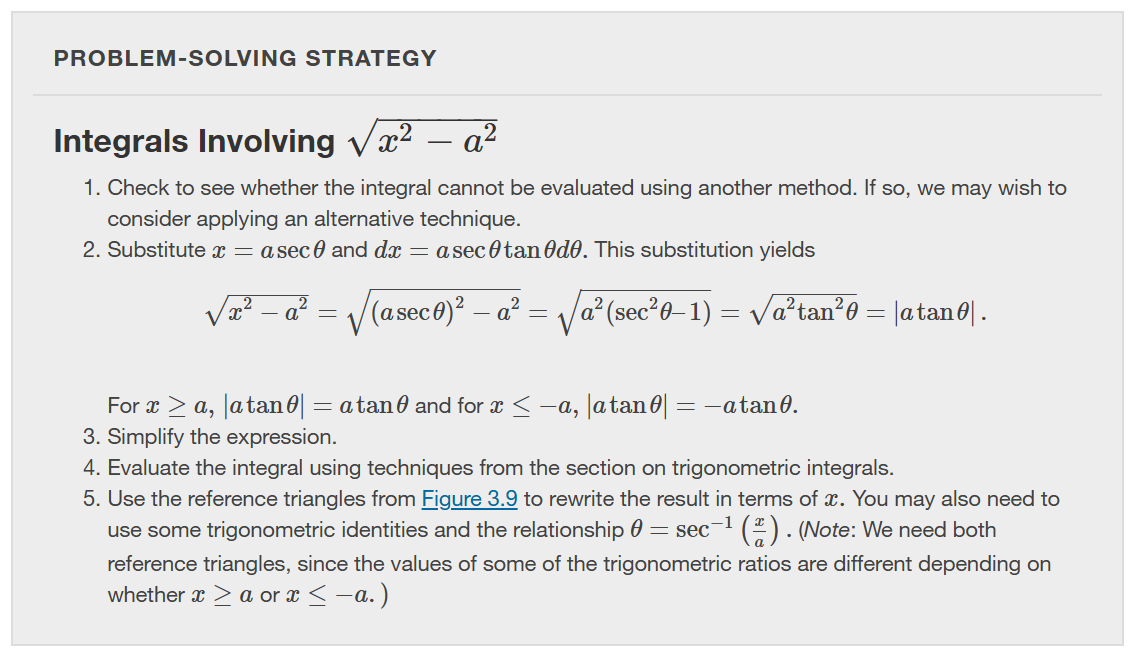 https://openstax.org/details/books/calculus-volume-1
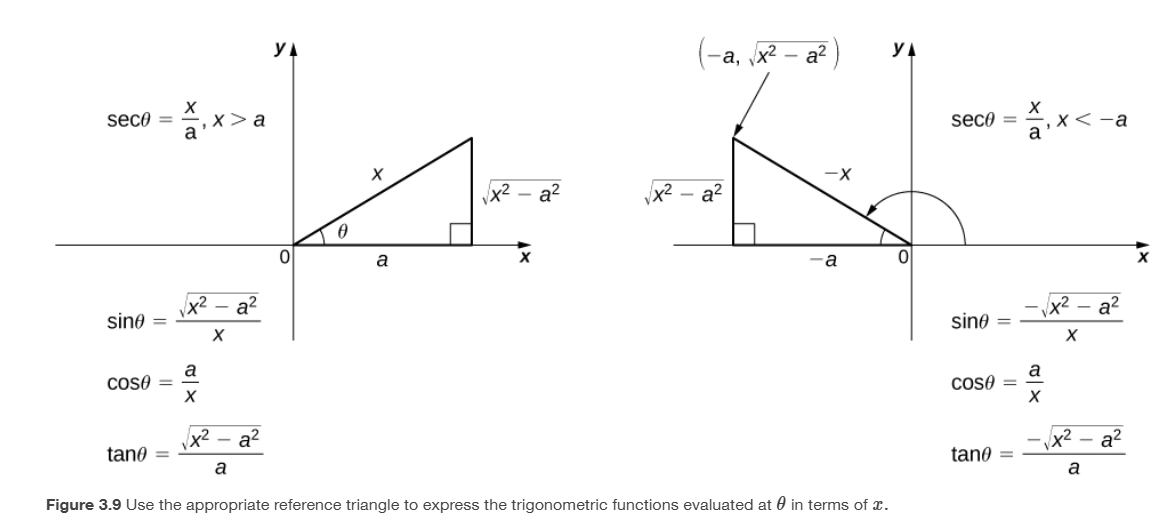 https://openstax.org/details/books/calculus-volume-1
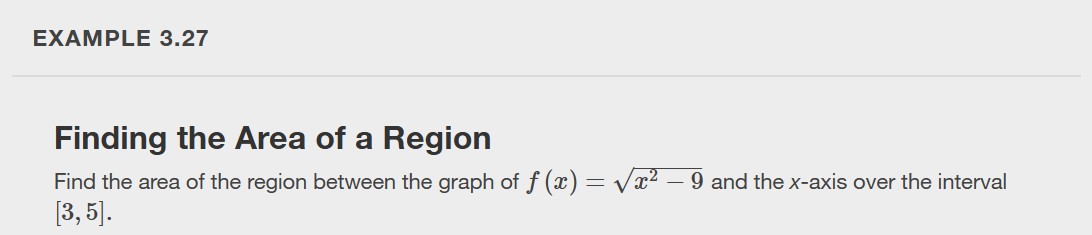 https://openstax.org/details/books/calculus-volume-1
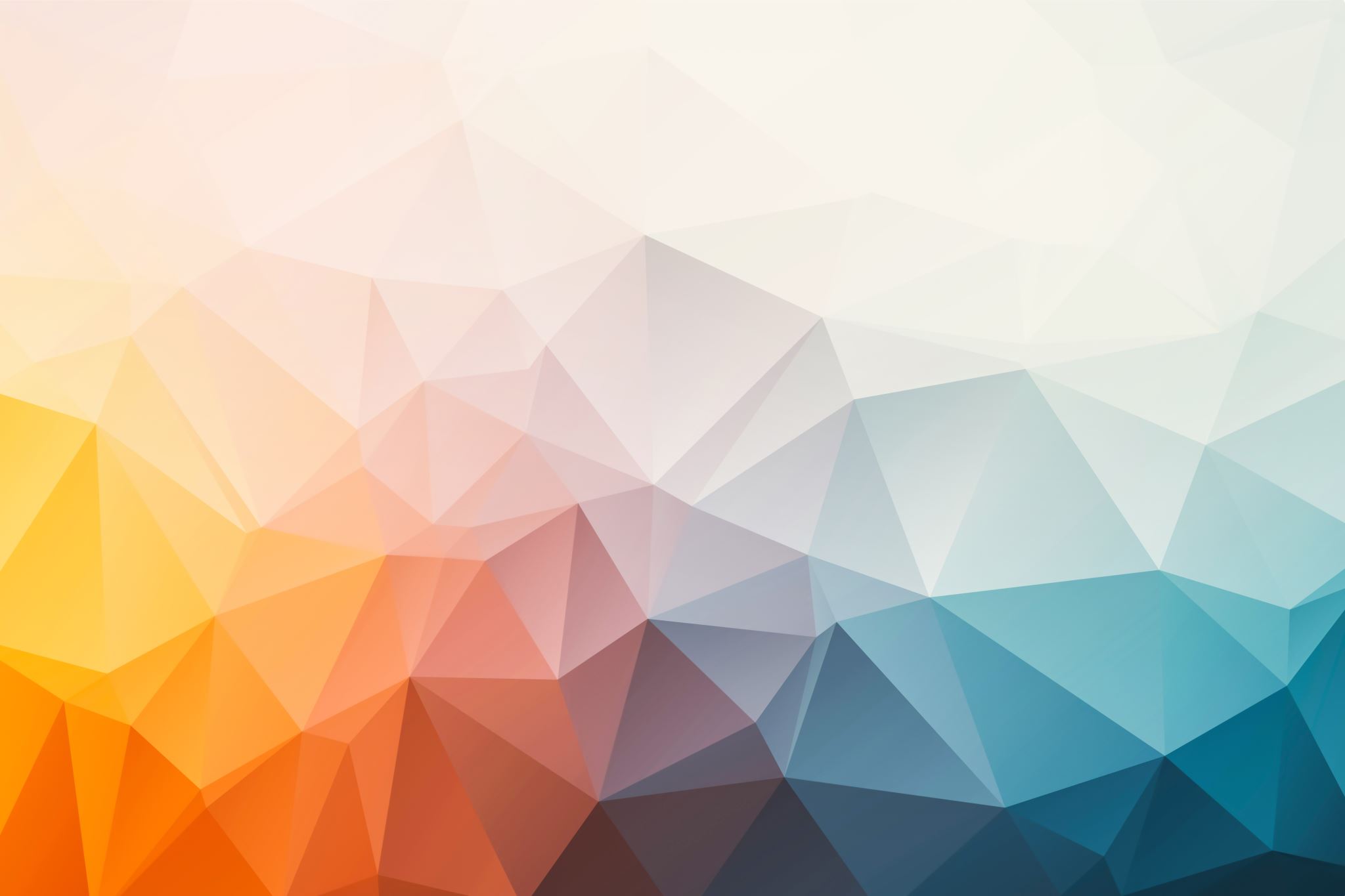 partial fractions
Section 3.1
https://openstax.org/details/books/calculus-volume-1
[Speaker Notes: In this section, we examine the method of partial fraction decomposition, which allows us to decompose rational functions into sums of simpler, more easily integrated rational functions.]
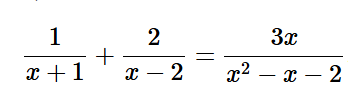 Finding a common denominator
Finding the partial fractions
https://openstax.org/details/books/calculus-volume-1
[Speaker Notes: Which side of the equation is easier to integrate?
Notice that the degree of 3x is less than the degree of the denominator on the right side of the equation. When finding the partial fraction decomposition, it is important to start with an improper fraction (meaning the degree of the numerator is less than the degree of the numerator).]
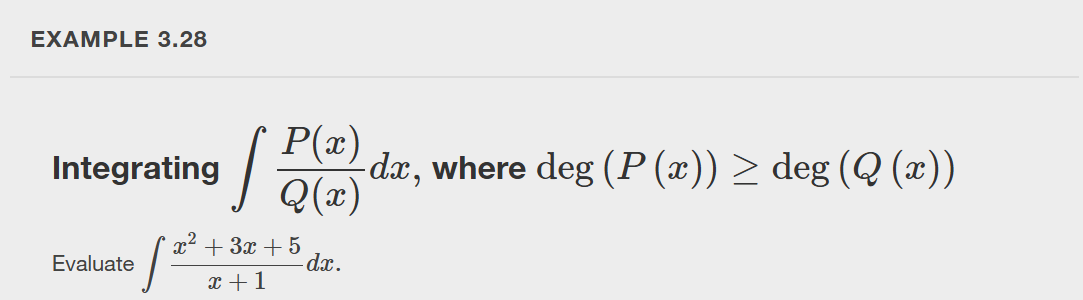 https://openstax.org/details/books/calculus-volume-1
[Speaker Notes: Long divide first.]
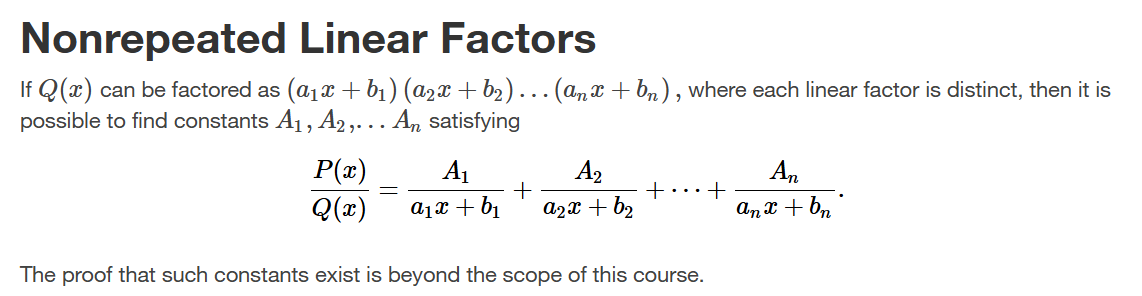 https://openstax.org/details/books/calculus-volume-1
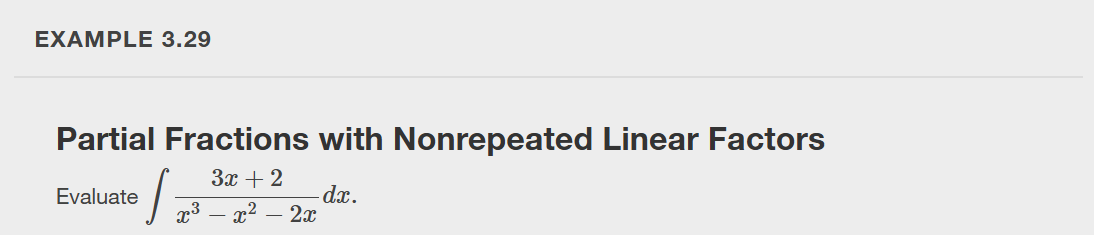 https://openstax.org/details/books/calculus-volume-1
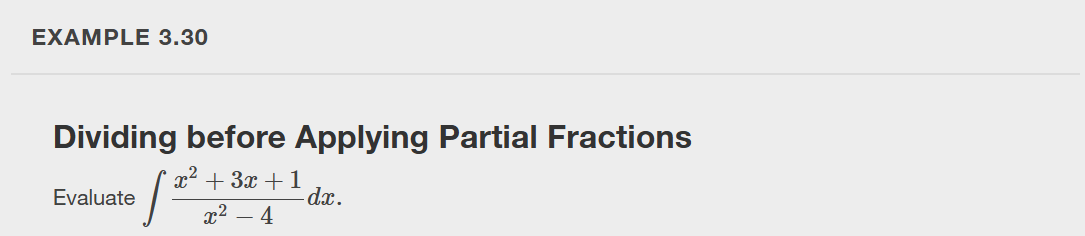 https://openstax.org/details/books/calculus-volume-1
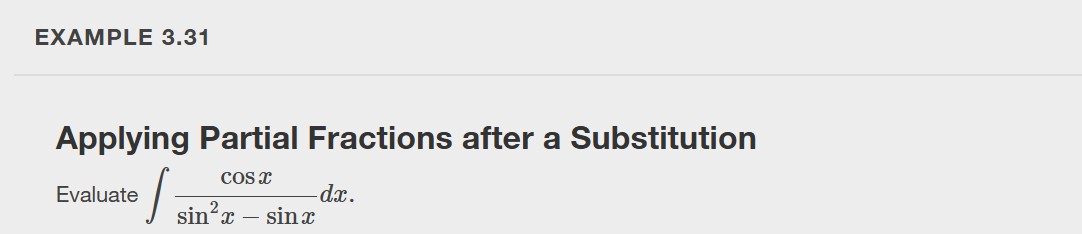 https://openstax.org/details/books/calculus-volume-1
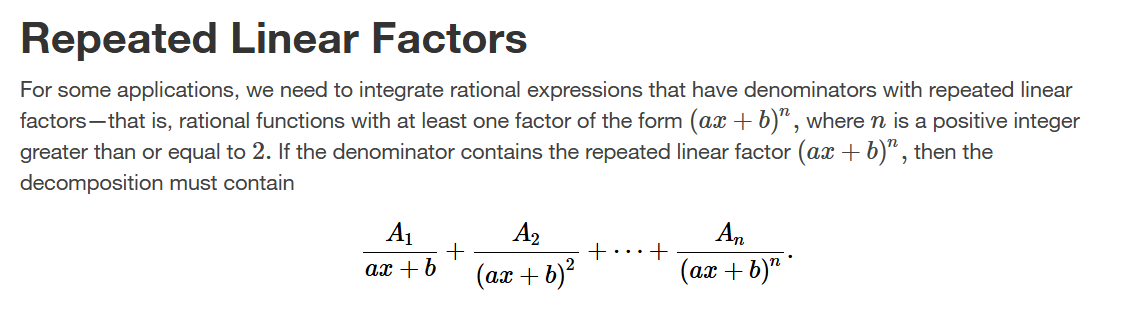 https://openstax.org/details/books/calculus-volume-1
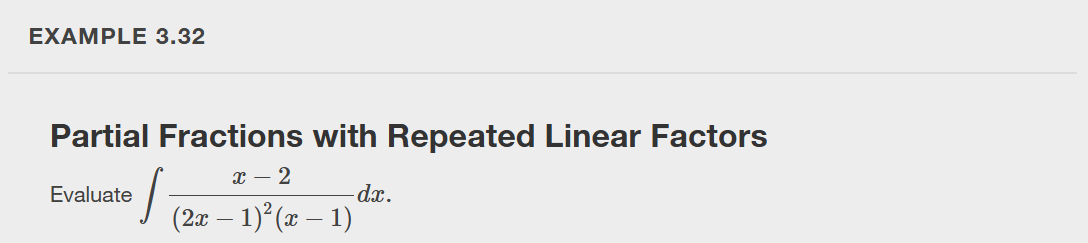 https://openstax.org/details/books/calculus-volume-1
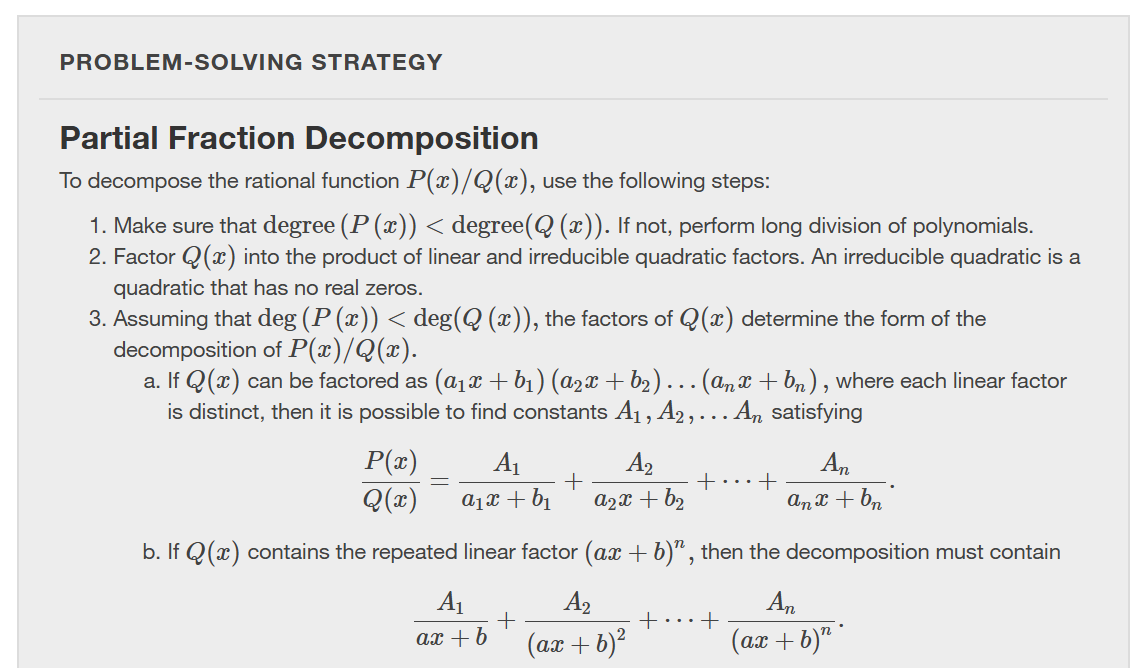 https://openstax.org/details/books/calculus-volume-1
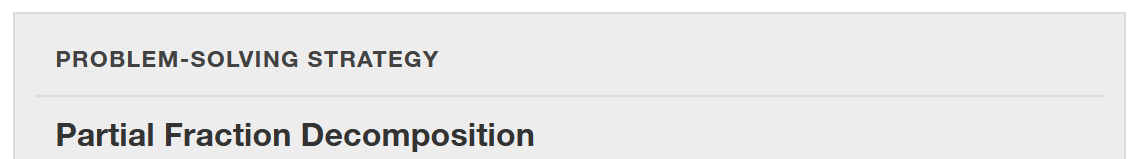 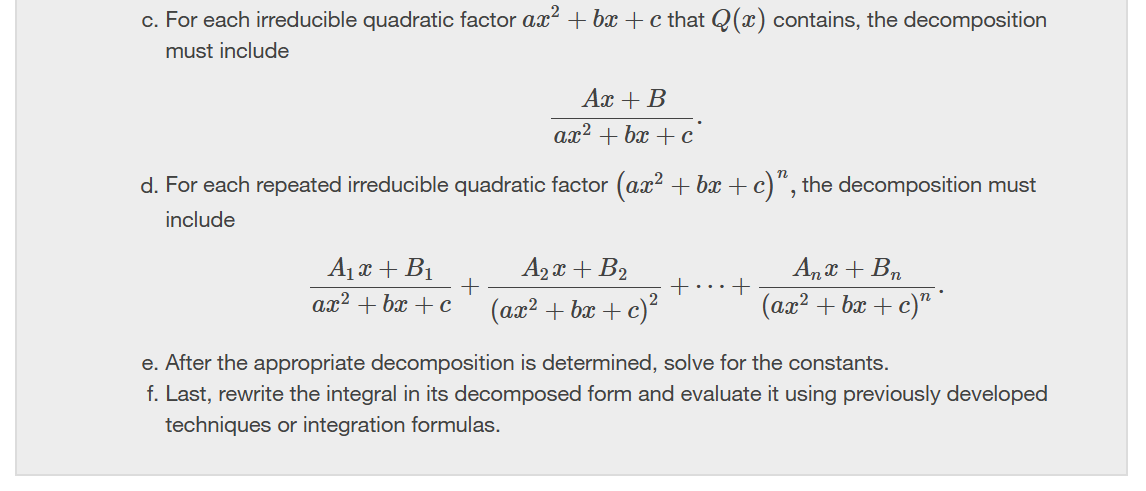 https://openstax.org/details/books/calculus-volume-1
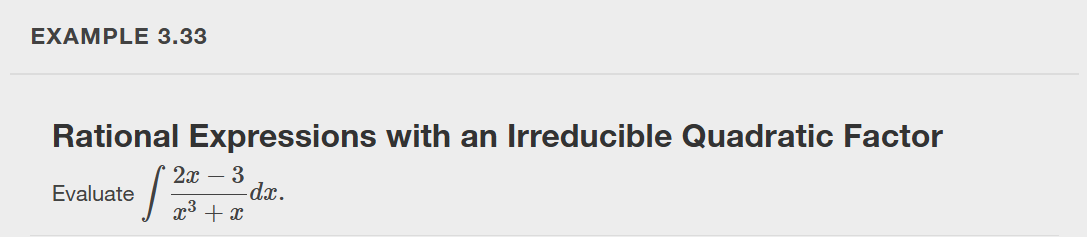 https://openstax.org/details/books/calculus-volume-1
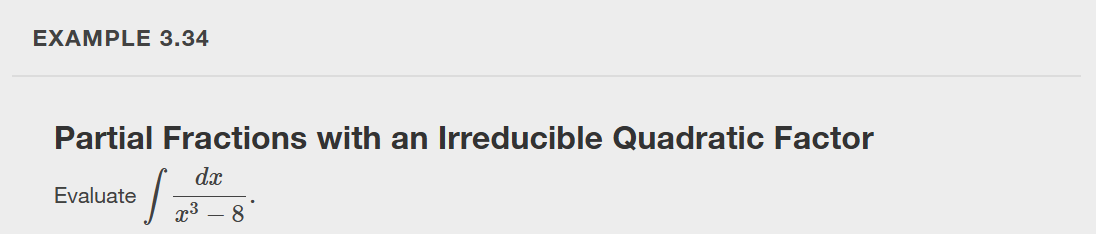 https://openstax.org/details/books/calculus-volume-1
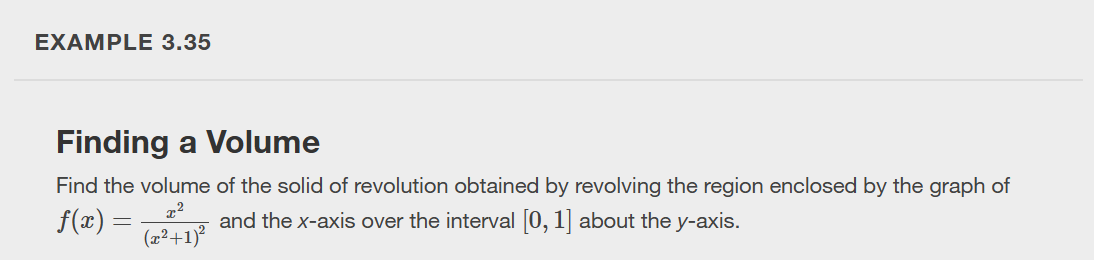 https://openstax.org/details/books/calculus-volume-1
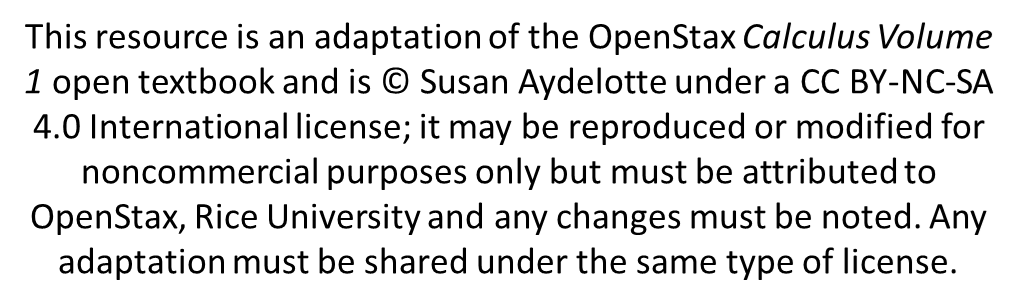 https://openstax.org/details/books/calculus-volume-1